Werribee RotaryMembership and general Forum21 Jan 2020
Have Your Say on Membership
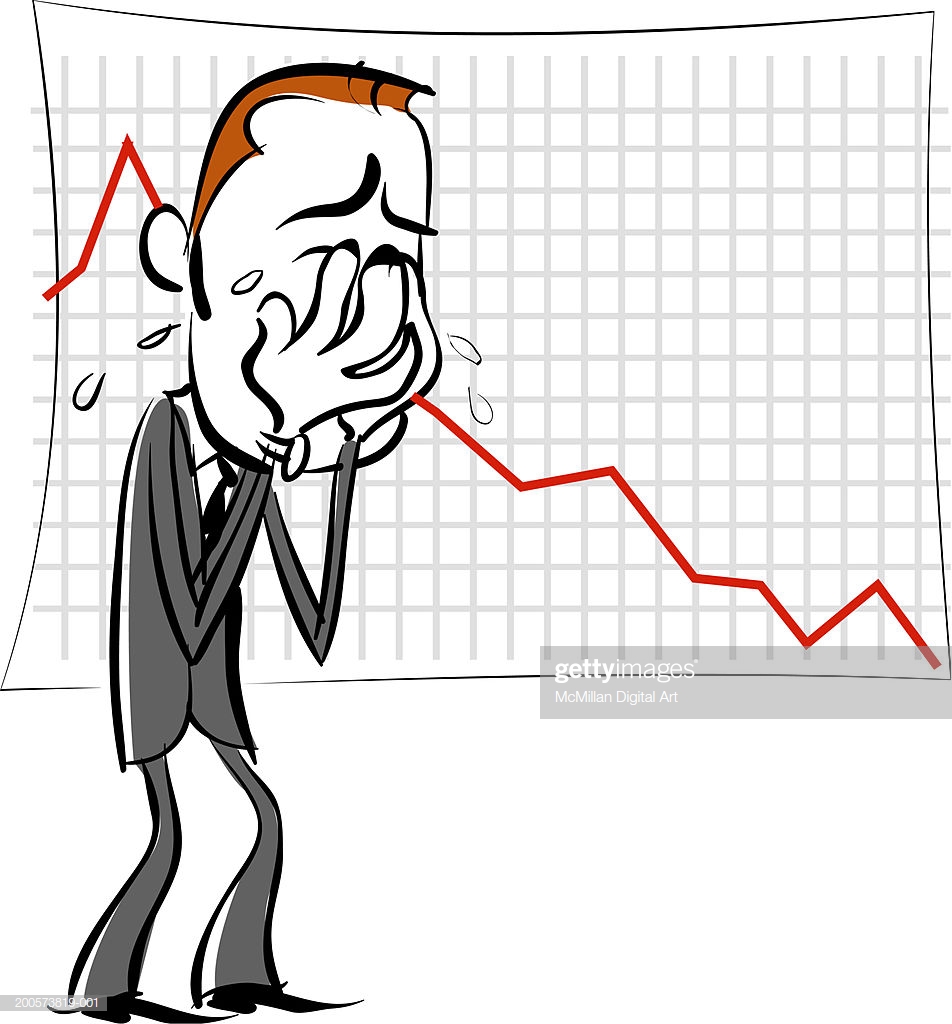 Rotary Membership in Australia is on the decline.
1997 – Approximately 39,500 members
2018 – Approximately 27,400 members
1997-2018 – Lost 100 Clubs
AT THE SAME TIME
            New Members
            New Clubs
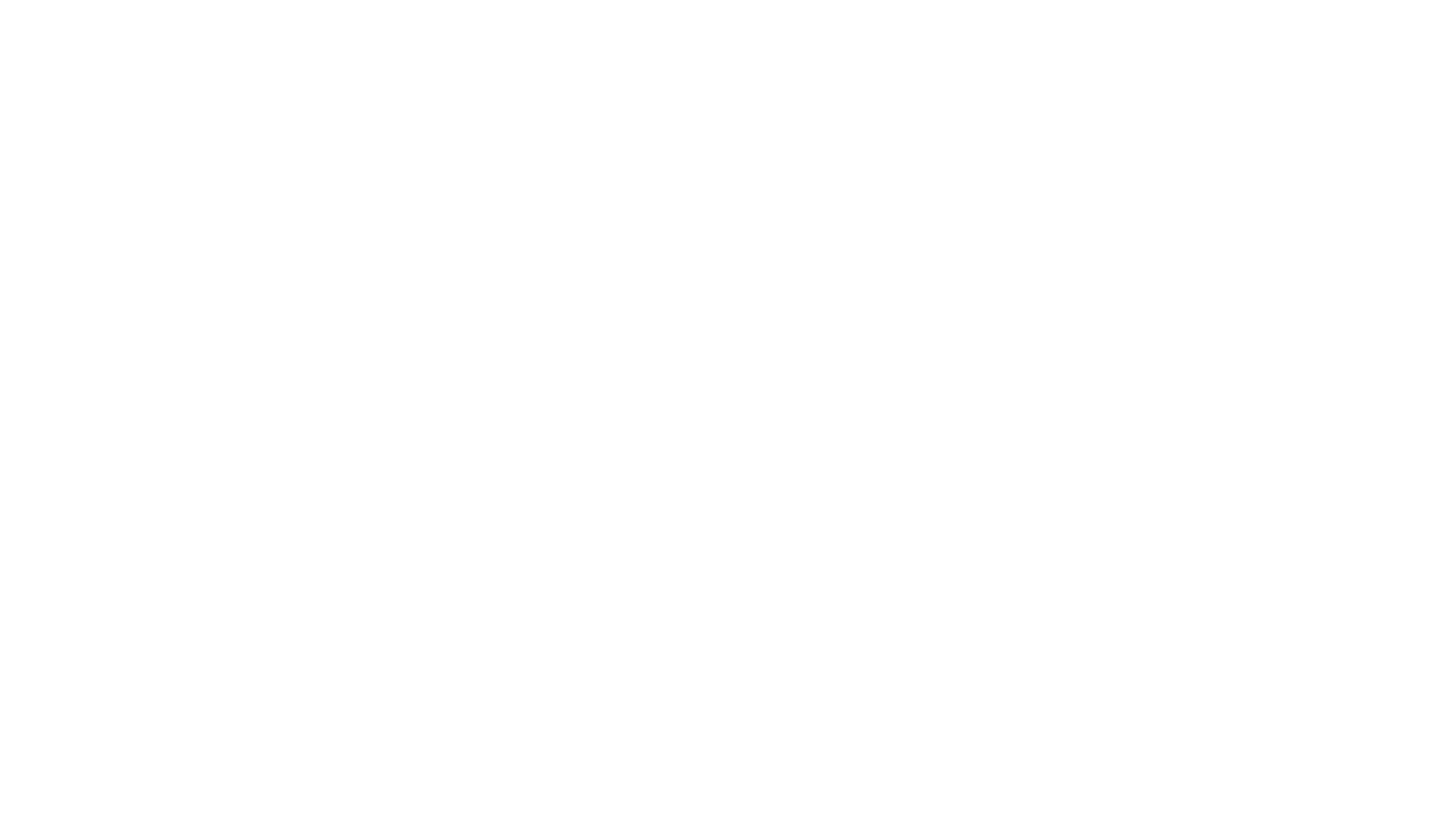 Werribee Rotary ClubWhat are we doing?What are we going to do?
MEMBERSHIP
HAS THE WERRIBEE ROTARY CLUB BECOME COMFORTABLE?
THE REALITY IS, THIS CLUBS AVERAGE AGE is 50+ 
WE DO NOT LIKE CHANGE
WE ARE VERY CONTENT
WE HAVE A MEMBERSHIP COMMITTEE AND BELIEVE THAT OUR JOB IS DONE.
WHO IS RESPONSIBLE FOR MEMBERSHIP?
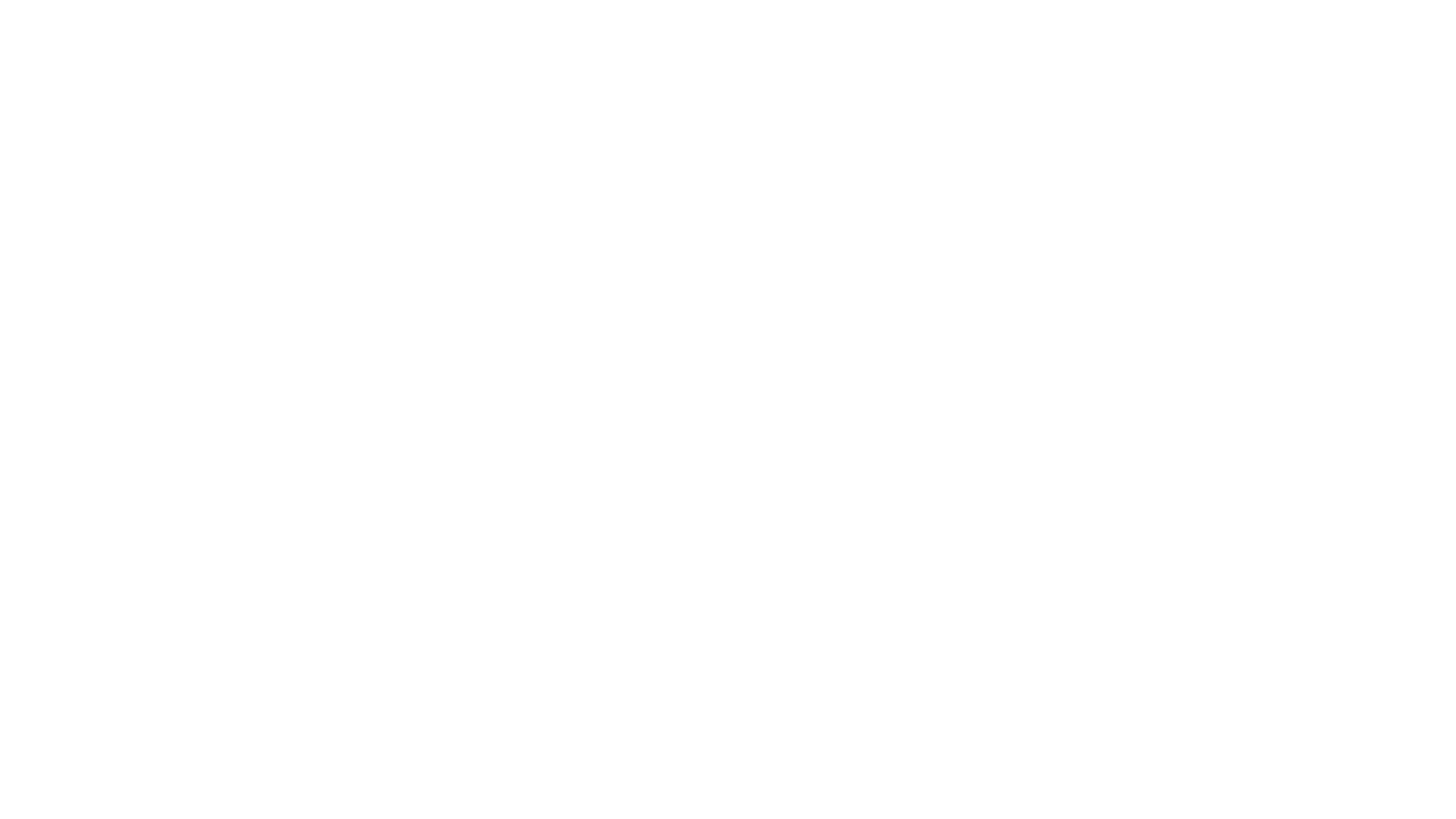 Rotary is no longer seen as relevant
Communication within our club and Rotary in general is ineffective
The Volunteering Landscape has changed
Why are we not able to recruit New Members?
ROTARY PAST 40 YEARS
Rotary In The 80’s
Rotary Today
MEN ONLY ( Aged 40 to 60)
FORMAL
ELITIST
HAD RITUALS & TRADITIONS
ATTENDANCE – CRITICAL
HAD CLASSIFICATIONS
PROFESSIONALS & CORPORATE
INCLUDE WOMAN
NO CLASSIFICATIONS
INTRODUCTION of E-CLUBS
RELAXED ATTENDANCE RULES
ENGAGEMENT/ATTENDANCE
FLEXIBLE MEETING OPTIONS
NO WEEKLY MEETING REQUIREMENT
HAVE we BECOME OBSESSED WITH PROCESS  -TO THE DETRIMENT OF OUTCOMES.
Meals
Venues
Who sits next to Who?
Who does What?
When, Where and How we Meet and Eat
Number 1 issue is always about our meetings?
IT’S NOW ABOUT MEMBERSHIP
Let’s try to change one aspect of our Meetings and see what happens
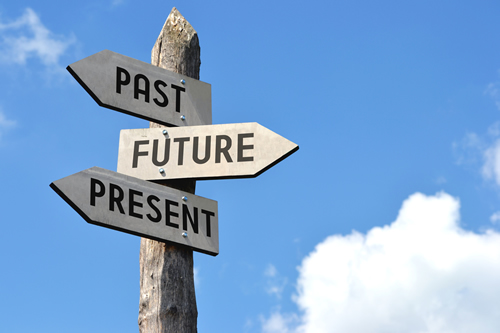 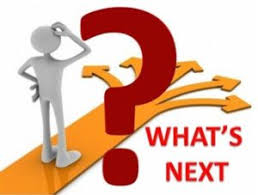 TODAY WE BEGIN
tonight
We will open the floor for a discussion on OUR Club Membership.
Review Our Club Culture.
Discuss ways of increasing membership, attendance and retention.
Identify what things we need to change to achieve an increase in Membership
Set a way forward – develop a Membership Strategy
Look at what Tools and Resources that are available to assist
Membership - Discussion Points
Current situation – Where are we now – successes and failures

Where have we gone wrong?

What needs to change in our recruitment strategy?

Can we rely of past process?

If we need to change then who is going to do it?

Do we need external support?

Does our Committee Structure adequately support our recruitment process?
Club Forum - Open Floor
Questions, Comments and Statements – Please keep to 2 Minutes
 Action Items will be noted and presented to the Board as required
Outcomes and Decisions will be presented at the next Committee Meetings.
Chaired by President Brian, Floorman VP Colin Muir, Scribe  PP Kim Deneys
General Forum - Topics
Special Club Events and Functions: example – Charter/ Changeover/ Xmas/
How Many and How Often
Local or Out of Town
Meeting Nights or Weekends 
 Expectation of Costs
Venue and Event Signage
Teardrop Banners and Wheels at the front Gate and or Door
Rotary Advertising at Bingo
Formation of a BBQ Management Committee – sponsor Joe Combo
Resources
People of Action Campaign Guidelines  
Rotary Public Relations Guide 
Quick Start Guide for Club Social Media Pages 
People of Action Style Guide
Print ads 
Graphics to share on social media  
Video and radio ads  
Digital ads  
Outdoor ads
Roll-up banners 
A photo library 
Templates for creating your own print, digital, and social media ads that feature your club in action
Available at Rotary.org Brand Centre
Thanks For Your Attendance Your Input has been  appreciated